“Managing Cost & 
Business Decisions”
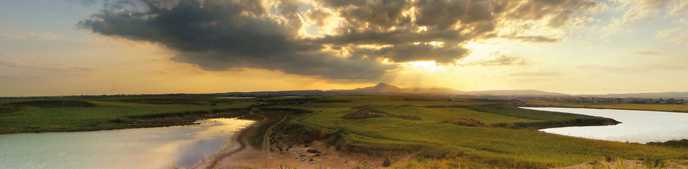 37th Cost Conference
The Institute of Cost Accountants of India
June 11, 2016 – Science city, Kolkata
Kalyan Kar  
Co-Founder & Managing Director – Inthink Knowledge Ventures
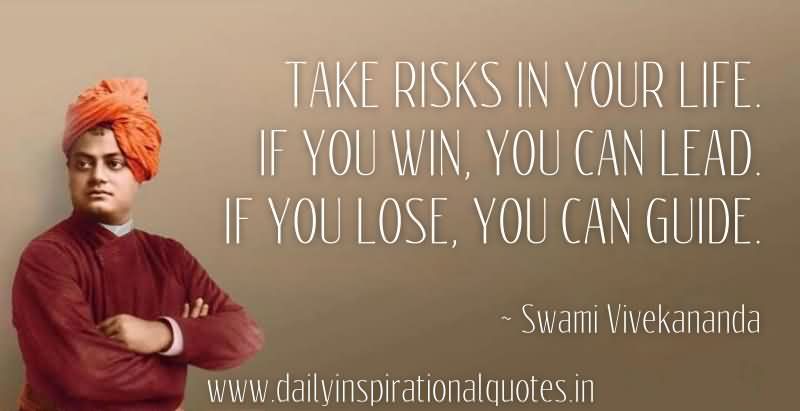 [Speaker Notes: Yesterday Focus on leveraging social, mobile, analytics, and cloud (SMAC) to transform your enterprise into a digital business.
 
Today, the challenge has become: what will business leaders do with their digital advantage?
Mastering the shift from “me” to “we.”
Tapping into a broad array of other digital businesses, digital customers, and even digital devices at the edge of their networks.
 “Big Is the Next Big Thing.”
The Internet of Things (IoT)]
Start-up Founders
The Openers
The Middle Orders
The Tail Enders
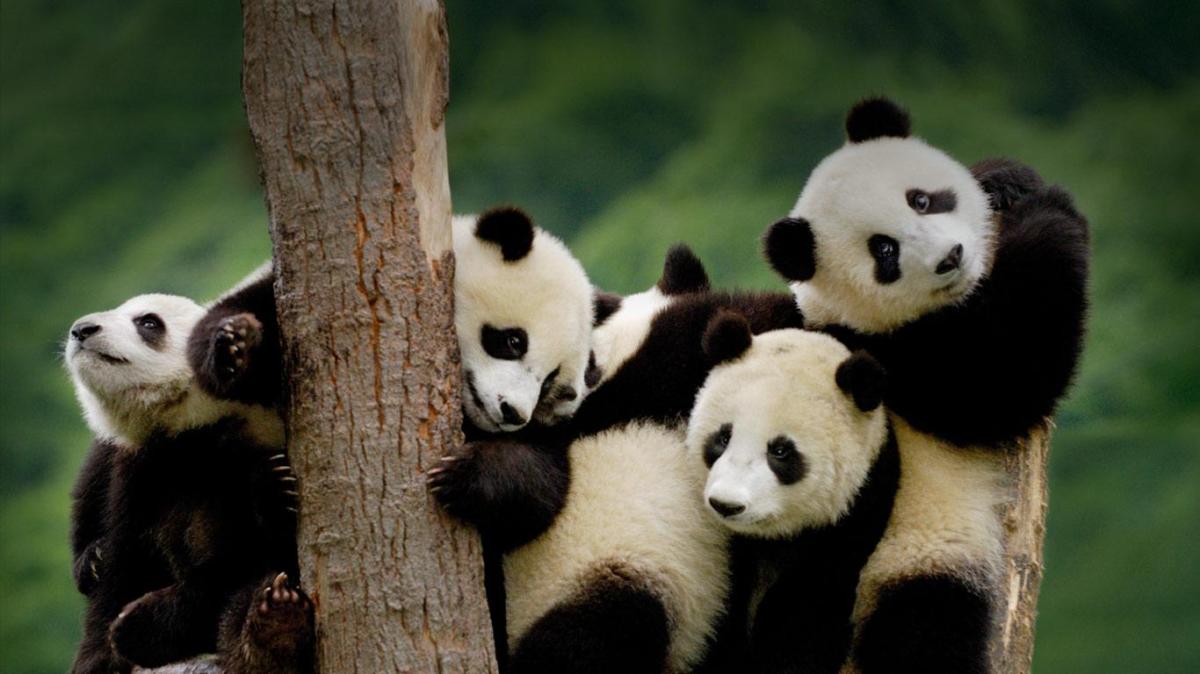 [Speaker Notes: Yesterday Focus on leveraging social, mobile, analytics, and cloud (SMAC) to transform your enterprise into a digital business.
 
Today, the challenge has become: what will business leaders do with their digital advantage?
Mastering the shift from “me” to “we.”
Tapping into a broad array of other digital businesses, digital customers, and even digital devices at the edge of their networks.
 “Big Is the Next Big Thing.”
The Internet of Things (IoT)]
The Openers
Fearless – Dreamer – Enthusiastic – Unspoilt !!!
Can’t let go with growth
Managing high end people
Managing scaling up
Too hands on…at times 
    at the cost of growth
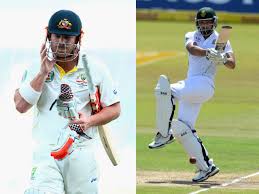 [Speaker Notes: Yesterday Focus on leveraging social, mobile, analytics, and cloud (SMAC) to transform your enterprise into a digital business.
 
Today, the challenge has become: what will business leaders do with their digital advantage?
Mastering the shift from “me” to “we.”
Tapping into a broad array of other digital businesses, digital customers, and even digital devices at the edge of their networks.
 “Big Is the Next Big Thing.”
The Internet of Things (IoT)]
The Middle Orders
The Rock Stars !!! 
They think they KNOW
They think it is NOW
They think they CAN



…Well, NONE of the above is True !!!
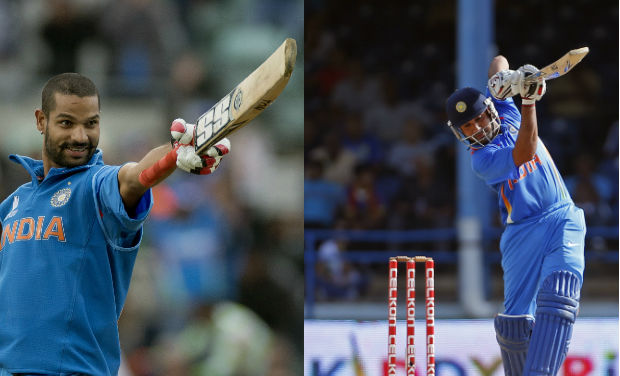 [Speaker Notes: Yesterday Focus on leveraging social, mobile, analytics, and cloud (SMAC) to transform your enterprise into a digital business.
 
Today, the challenge has become: what will business leaders do with their digital advantage?
Mastering the shift from “me” to “we.”
Tapping into a broad array of other digital businesses, digital customers, and even digital devices at the edge of their networks.
 “Big Is the Next Big Thing.”
The Internet of Things (IoT)]
The Tail Enders
The Successful Seniors !!!
Can’t let go with halo – they said “Sir” to your CHAIR and NOT to YOU 
Can’t stoop down to build 
    a Team
Can’t manage small scale
Too executive and less cost conscious …thereby making 
      things non-viable
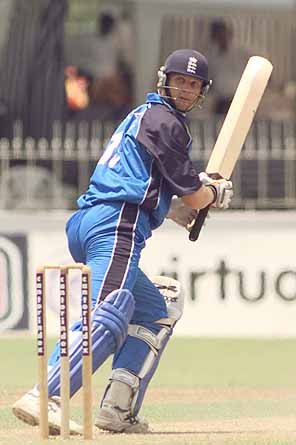 [Speaker Notes: Yesterday Focus on leveraging social, mobile, analytics, and cloud (SMAC) to transform your enterprise into a digital business.
 
Today, the challenge has become: what will business leaders do with their digital advantage?
Mastering the shift from “me” to “we.”
Tapping into a broad array of other digital businesses, digital customers, and even digital devices at the edge of their networks.
 “Big Is the Next Big Thing.”
The Internet of Things (IoT)]
The Start-up Business Plan
Concept
Validation
Viability
Marketability
Subject Knowledge
Vision Document
Entry & Exit
Plan – Execute – Review – Re plan
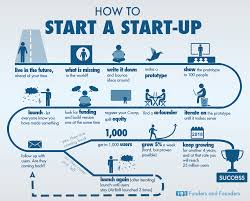 [Speaker Notes: Yesterday Focus on leveraging social, mobile, analytics, and cloud (SMAC) to transform your enterprise into a digital business.
 
Today, the challenge has become: what will business leaders do with their digital advantage?
Mastering the shift from “me” to “we.”
Tapping into a broad array of other digital businesses, digital customers, and even digital devices at the edge of their networks.
 “Big Is the Next Big Thing.”
The Internet of Things (IoT)]
The Entrepreneurs Dilemma
Cash Flow or Profitability
Growth or Stability
Buy or Rent
Invest vs Expense
Asset vs Liability
Principal vs Practicality
Incur Loss or Scale Down
Commitment of Convenience
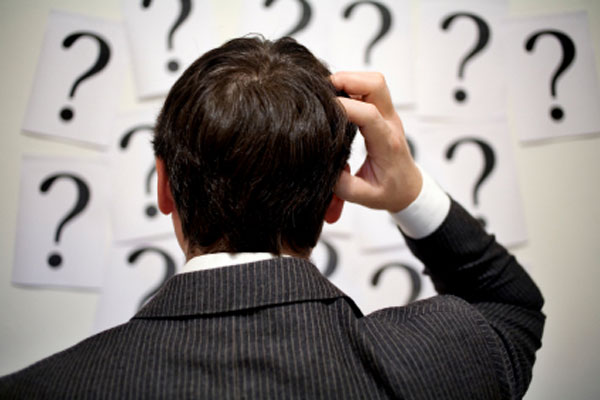 [Speaker Notes: Yesterday Focus on leveraging social, mobile, analytics, and cloud (SMAC) to transform your enterprise into a digital business.
 
Today, the challenge has become: what will business leaders do with their digital advantage?
Mastering the shift from “me” to “we.”
Tapping into a broad array of other digital businesses, digital customers, and even digital devices at the edge of their networks.
 “Big Is the Next Big Thing.”
The Internet of Things (IoT)]
Questions to Manage Cost
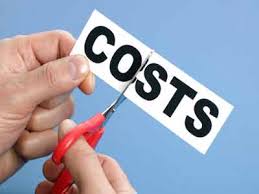 What ?
Why ?
When ?
How Much ?
How ?

Rule of Thumb - 
Always think if it was “YOUR” money then what decision would you have taken ?
[Speaker Notes: Yesterday Focus on leveraging social, mobile, analytics, and cloud (SMAC) to transform your enterprise into a digital business.
 
Today, the challenge has become: what will business leaders do with their digital advantage?
Mastering the shift from “me” to “we.”
Tapping into a broad array of other digital businesses, digital customers, and even digital devices at the edge of their networks.
 “Big Is the Next Big Thing.”
The Internet of Things (IoT)]
Remember
Accept mistakes and move on
Remember “Receivable” is NOT an Asset BUT “Payable” is a Liability
KNOW your subject
Prioritize in Cash Constraints
Timing of Expenses
Core Values – ROI
Remember Cash is KING
Projections NEVER match
Business Evolves Every Day
Customer is the KING
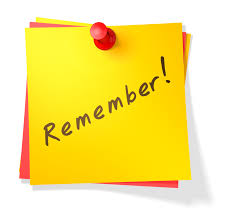 [Speaker Notes: Yesterday Focus on leveraging social, mobile, analytics, and cloud (SMAC) to transform your enterprise into a digital business.
 
Today, the challenge has become: what will business leaders do with their digital advantage?
Mastering the shift from “me” to “we.”
Tapping into a broad array of other digital businesses, digital customers, and even digital devices at the edge of their networks.
 “Big Is the Next Big Thing.”
The Internet of Things (IoT)]
….AND Remember
Encourage your CFO to “Question” you – HE is your TRUE Gate Keeper 
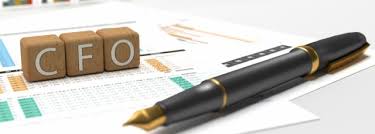 [Speaker Notes: Yesterday Focus on leveraging social, mobile, analytics, and cloud (SMAC) to transform your enterprise into a digital business.
 
Today, the challenge has become: what will business leaders do with their digital advantage?
Mastering the shift from “me” to “we.”
Tapping into a broad array of other digital businesses, digital customers, and even digital devices at the edge of their networks.
 “Big Is the Next Big Thing.”
The Internet of Things (IoT)]
Start-up DO’s & Don’ts
Think Big Act Small
Bootstrap 
Manage cash EVERYDAY
Do NOT have excess cash 
Do NOT spend in anticipation
Decide “Need vs Good” to have
Work Smartly – use Technology
MIS – Data – Analytics – Metrics
Cash Flow constraint HELPS -
      that will help you learn to manage cost
Make Money First – Spend Money Next
Measure EVERY Expense – 
      Do NOT Spend if you CANNOT Measure
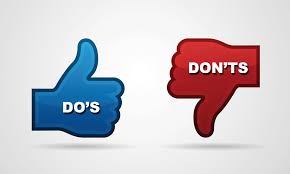 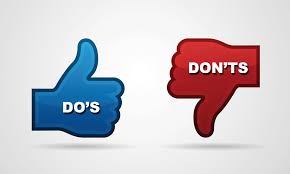 [Speaker Notes: Yesterday Focus on leveraging social, mobile, analytics, and cloud (SMAC) to transform your enterprise into a digital business.
 
Today, the challenge has become: what will business leaders do with their digital advantage?
Mastering the shift from “me” to “we.”
Tapping into a broad array of other digital businesses, digital customers, and even digital devices at the edge of their networks.
 “Big Is the Next Big Thing.”
The Internet of Things (IoT)]
To ALL Start-up Dreamers -
Be Passionate
Stretch Yourself
Create Wealth
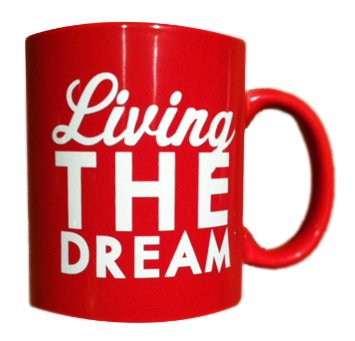 [Speaker Notes: Yesterday Focus on leveraging social, mobile, analytics, and cloud (SMAC) to transform your enterprise into a digital business.
 
Today, the challenge has become: what will business leaders do with their digital advantage?
Mastering the shift from “me” to “we.”
Tapping into a broad array of other digital businesses, digital customers, and even digital devices at the edge of their networks.
 “Big Is the Next Big Thing.”
The Internet of Things (IoT)]
India, truly, is a country of 1.25 Billion Opportunities !!
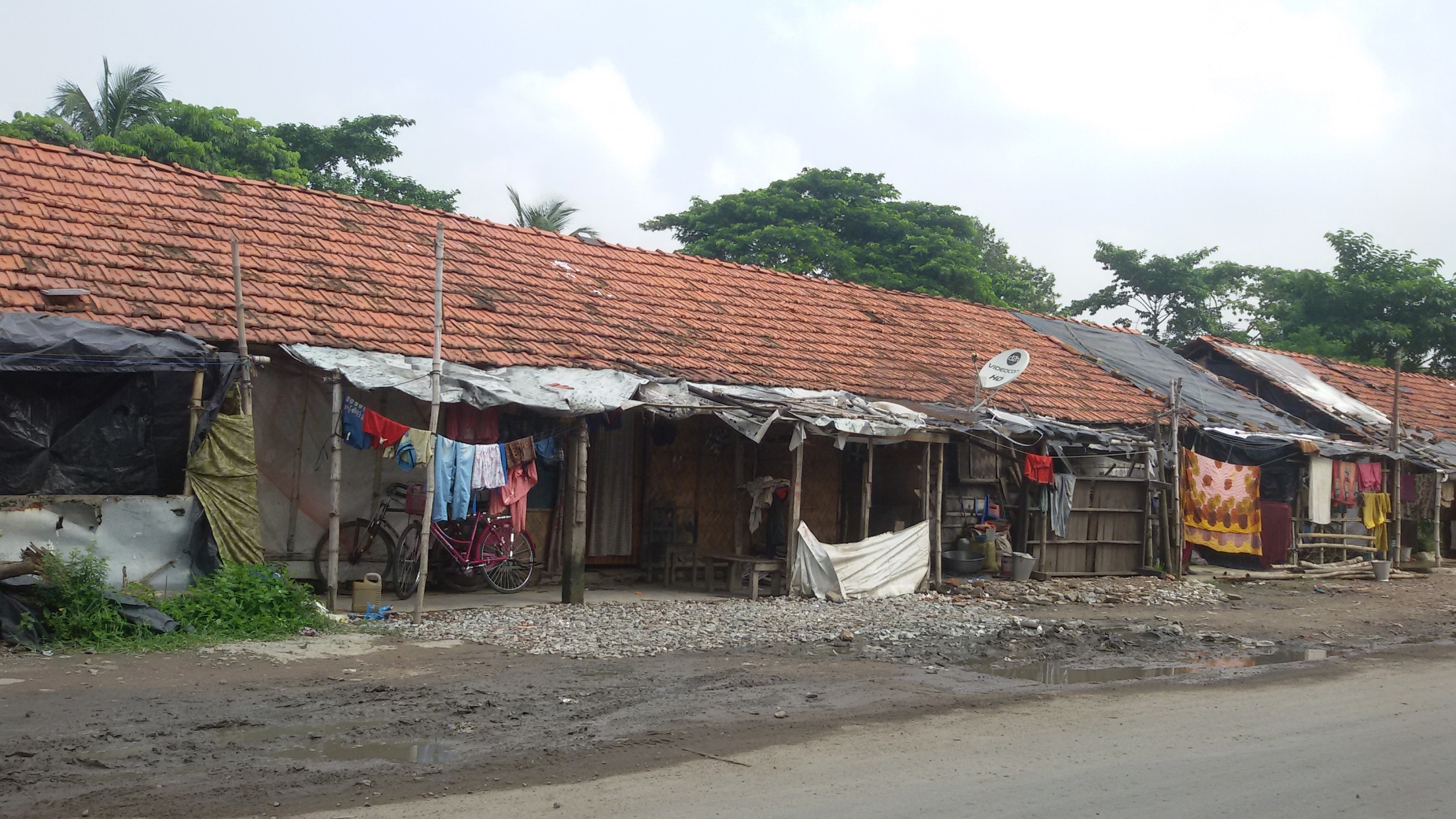 Thank You !!!
Kalyan.kar@ikvpl.com